Throwing andcatching exceptions
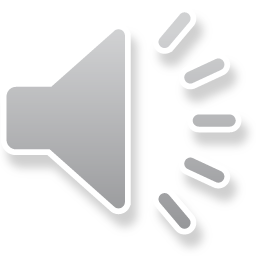 Outline
In this lesson, we will:
Review assertions
Be introduced to exception classes
See that exceptions can be thrown,		and may terminate the execution of the program
Learn how to catch exceptions and deal with them
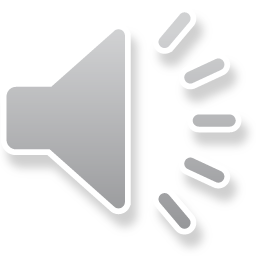 Assertions
To this point, we have discussed assertions
Assertions are powerful and useful because:
They terminate the program immediately indicating the problem
They can all be turned off,meaning you can turn all assertions on during code development,	but turn them off when you build your releases
Turning assertions off is as simple as including:
	#define NDEBUG 
Not even the condition is performed,	turning off assertions,	it is equivalent to erasing all assertions before compilation
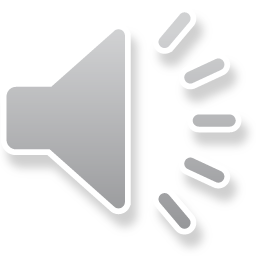 Assertions
The issue with assertions, however, is in released code,
	they would automatically terminate the user’s program
This does not make for happy clients or users…

“Nurse, turn on the artificial lung.”
		“Yes, doctor.”

“Nurse, turn the artificial lung back on!”
		“Doctor, it says something about “disk full”.” 
assertion "disk_full == false" failed: file "record_data.cpp", line 666, fuction: int write_data()
Aborted (core dumped)
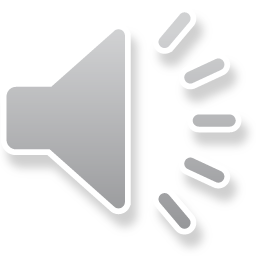 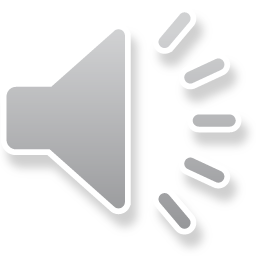 Assertions
We need an approach to assertions that can more safely be usedin deployed code
First, we will present how we can signal that there is a problem
We will throw an exception
Next, we will see how we can correctly deal with problems
We will also catch exceptions
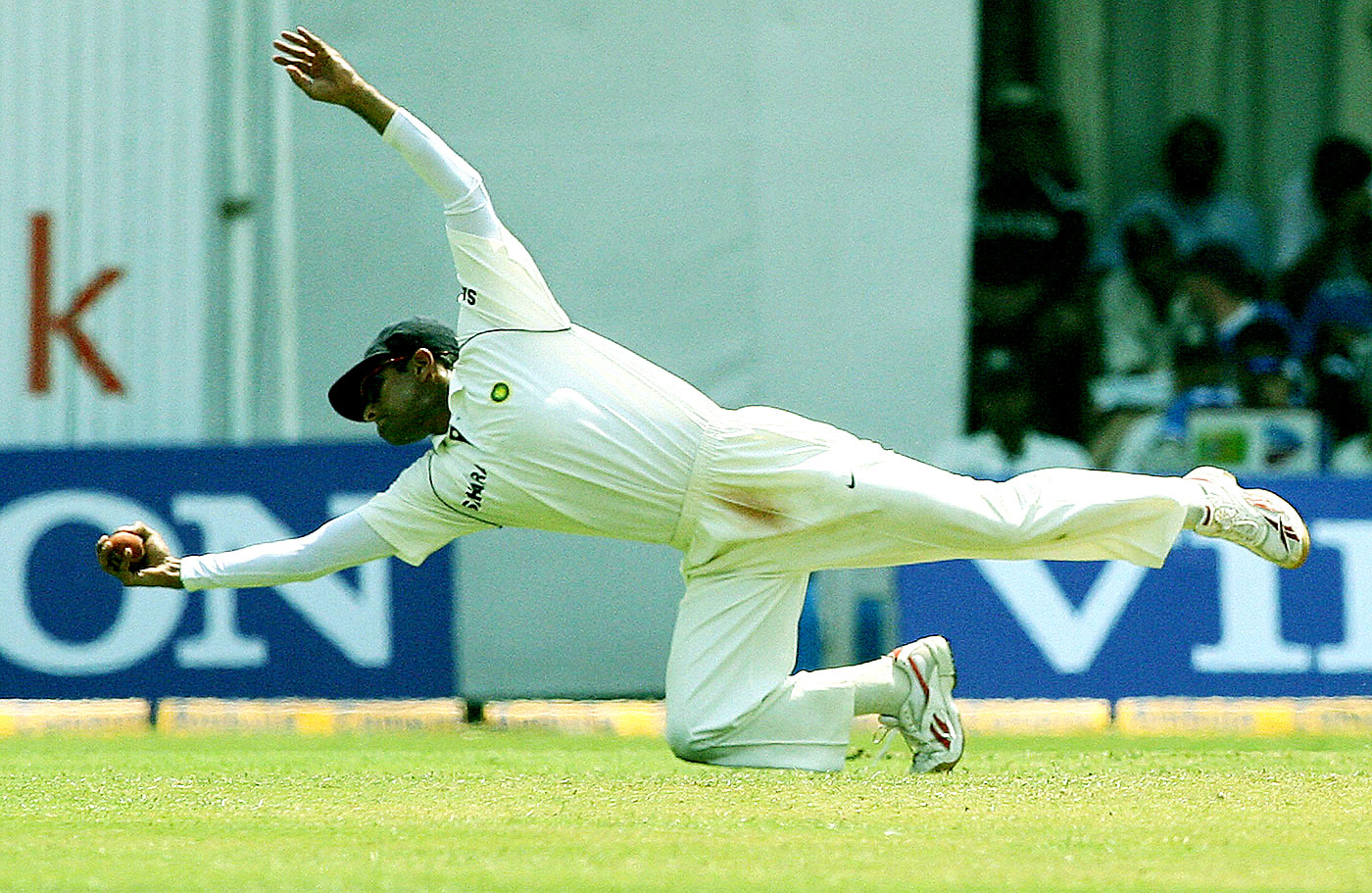 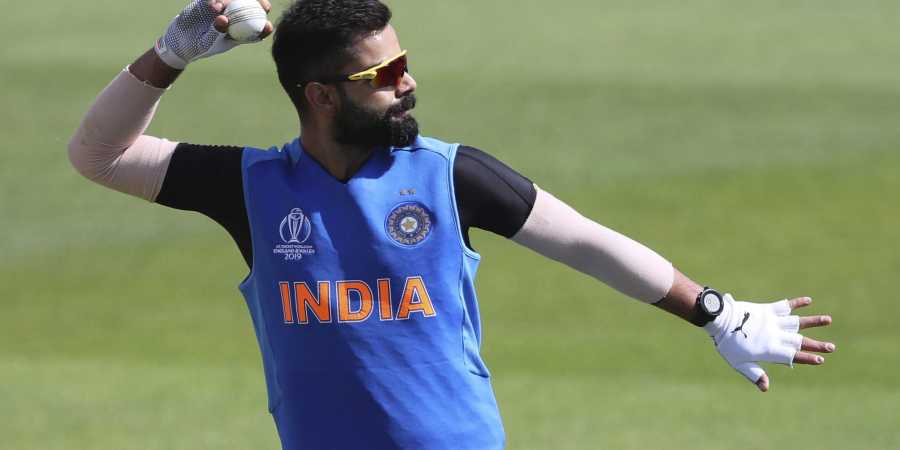 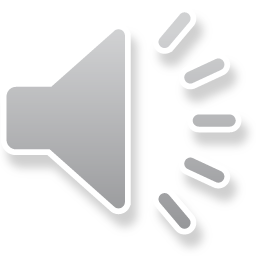 The Cricket Monthly
The New Indian Express
Calling member functions
When something unexpected happens, you can throw an exception
There are numerous classes that are exceptions all defined in the stdexcept library:

  Logical errors		  Run-time errors
std::logic_error		std::runtime_error
std::domain_error		std::range_error
std::invalid_argument	std::overflow_error
std::length_error		std::underflow_error
std::out_of_range
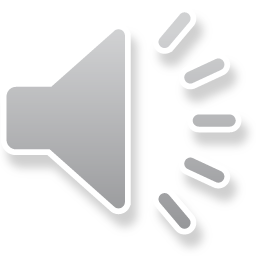 Throwing exceptions
Just like we return a value,	we can throw an instance of one of these classes:

int isqrt( int n ) {
    if ( n < 0 ) {
        throw std::domain_error{
            "Cannot compute the square root of "
              + std::to_string( n )
        };
    } else {
        // Calculate the integer square root of 'n'
        //      ...
    }
}
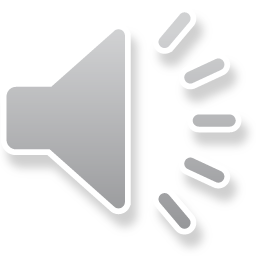 Throwing exceptions
int isqrt( int n ) {
    if ( n < 0 ) {
        throw std::domain_error{
           "Cannot compute the square root of " + std::to_string( n )
        };
    } else {
        int result{0};
        int rem{0};

        for ( int k{15}; k >= 0; --k ) {
            rem <<= 2;
            rem += ( n >> (k << 1) ) & 3;
            result <<= 1;
            int sub{ (result << 1) | 1 };

            if ( sub <= rem ) {
               result |= 1;
               rem -= sub;
            }
        }

        return result;
    }
}
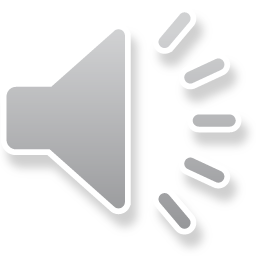 Throwing exceptions
If you call this function with an invalid argument,
	like an assertion, the program terminates:

#include <iostream>

// Function declarations
int main();
int isqrt( int n );

int main() {
    std::cout << isqrt( -10 ) << std::endl;
    return 0;
}
Output:
   terminate called after throwing an instance of 'std::domain_error'
     what():  Cannot compute the square root of -10
   Aborted (core dumped)
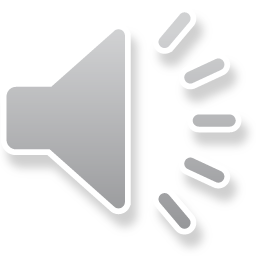 Catching exceptions
If all you do is throw exceptions,	exceptions are no different than assertions that fail
The difference, however, is that we can catch exceptions
If an exception is caught, the program continues executing
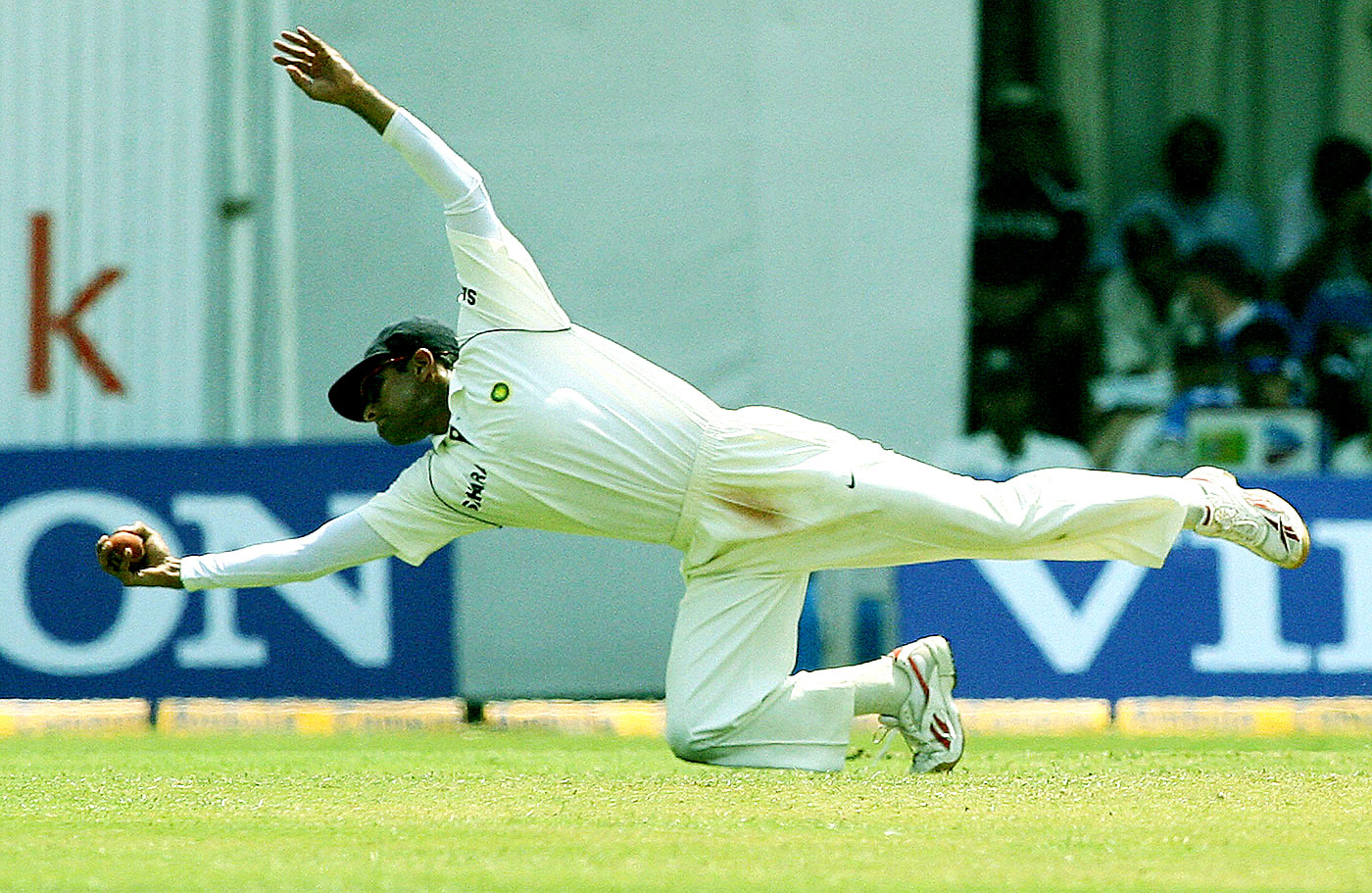 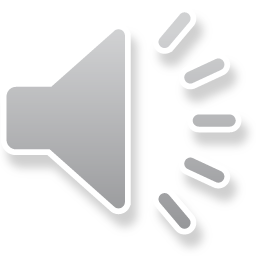 Catching exceptions
int main() {
    try {
        std::cout << isqrt(  53209825 ) << std::endl;        std::cout << isqrt(  95810392 ) << std::endl;        std::cout << isqrt( 139502589 ) << std::endl;    } catch ( std::domain_error &e ) {
        std::cout << "An exception was caught" << std::endl;
        std::cout << " – the error string was \"" << e.what()
                  << "\"" << std::endl;
    }

    std::cout << "Please try again..." << std::endl;

    return 0;
}
Output:
   7294
   9788
   11811
   Please try again...
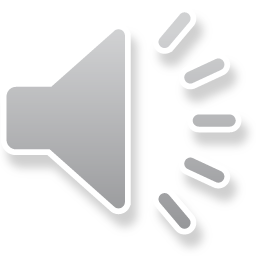 Catching exceptions
int main() {
    try {
        std::cout << isqrt(  53209825 ) << std::endl;        std::cout << isqrt( -95810392 ) << std::endl;        std::cout << isqrt( 139502589 ) << std::endl;    } catch ( std::domain_error &e ) {
        std::cout << "An exception was caught" << std::endl;
        std::cout << " – the error string was \"" << e.what()
                  << "\"" << std::endl;
    }

    std::cout << "Please try again..." << std::endl;

    return 0;
}
Output:
   7294
   An exception was caught
    – the error string was "Cannot compute the square root of -95810392"
   Please try again...
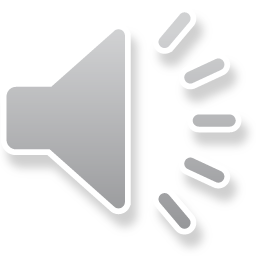 Catching exceptions
If you don’t know what you’re catching, you can still do that:
int main() {
    try {
        std::cout << isqrt(   53209825 ) << std::endl;        std::cout << isqrt(   95810392 ) << std::endl;        std::cout << isqrt( -139502589 ) << std::endl;    } catch ( ... ) {
        std::cout << "An exception occurred..." << std::endl;
    }

    std::cout << "Please try again..." << std::endl;

    return 0;
}
Output:
   7294
   9788
   An exception occurred...
   Please try again...
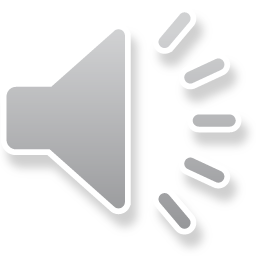 Catching exceptions
If the exception classes don’t match,		the exception continues to be thrown:
int main() {
    try {
        std::cout << isqrt(   53209825 ) << std::endl;        std::cout << isqrt(   95810392 ) << std::endl;        std::cout << isqrt( -139502589 ) << std::endl;    } catch ( std::range_error &e ) {
        std::cout << "A range error was caught..." << std::endl;
    }

    std::cout << "Please try again..." << std::endl;

    return 0;
}
Output:
   7294
   9788
   terminate called after throwing an instance of 'std::domain_error'
     what():  Cannot compute the square root of -139502589
   Aborted (core dumped)
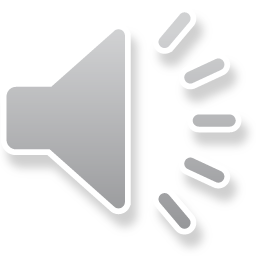 Cascading catch blocks
A try-catch statement can have cascading catch blocks
The first catch block that is matched is the one executed
int main() {
    try {
        std::cout << isqrt(   53209825 ) << std::endl;        std::cout << isqrt(   95810392 ) << std::endl;        std::cout << isqrt( -139502589 ) << std::endl;    } catch ( std::range_error &e ) {
        std::cout << "A range error was caught..." << std::endl;
    } catch ( std::domain_error &e ) {
        std::cout << "A domain error was caught..." << std::endl;
    } catch ( ... ) {
        std::cout << "A different error was caught..." << std::endl;
    }

    std::cout << "Please try again..." << std::endl;

    return 0;
}
Output:
   7294
   9788
   A domain error was caught...
   Please try again...
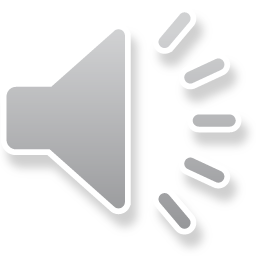 Cascading catch blocks
A try-catch statement can have cascading catch blocks
The first catch block that is matched is the one executed
int main() {
    try {
        std::cout << isqrt(   53209825 ) << std::endl;        std::cout << isqrt(   95810392 ) << std::endl;        std::cout << isqrt( -139502589 ) << std::endl;    } catch ( ... ) {
        std::cout << "An error was caught..." << std::endl;
    } catch ( std::range_error &e ) {
        std::cout << "A range error was caught..." << std::endl;
    } catch ( std::domain_error &e ) {
        std::cout << "A domain error was caught..." << std::endl;
    }

    std::cout << "Please try again..." << std::endl;

    return 0;
}
Output:
   7294
   9788
   An error was caught...
   Please try again...
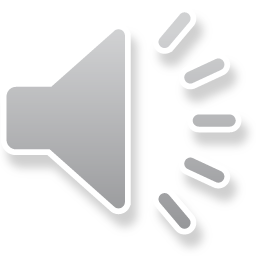 Assertions or throwing exceptions?
In this course, we will continue to use both assertions and throws
Assertions will be used to check that the code is correct:
For example, the conditions we expect to be true are actually true
Exceptions will be thrown if there are potential errors during the execution of the code that must be dealt with
For example, invalid arguments, or a result that is invalid

Failure to deal with exceptions have led to numerous problems
The first Arian 5 rocket launch resulted in the destruction of the rocket a minute after launch due to an uncaught exception
The Clementine satellite simply allowed division-by-zero errors to cause the system to reboot
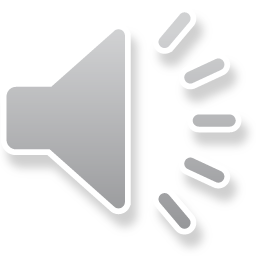 Why not use exceptions everywhere?
Why not use exceptions everywhere?
Exceptions are expensive and require significant infrastructure
Suppose you have a try-catch statement:
You call a function in the try block
That function calls another function
That function calls another function, which calls another,	which calls another,
Which finally throws an exception you are catching
Each called function has parameters and local variables	on the call stack, and all this must be undone without	executing any more statements in those functions
We must jump all the way back to the appropriate catch block…
That is a lot of overhead…
Fine for programs running on general purpose desktop, laptop, etc.
Not so great for embedded or real-time systems
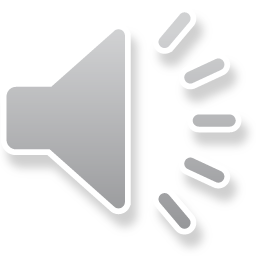 An application of a try-catch statement
An example of using try-catch statement:
You set up a network connection
You then execute code that expects that network connection to be up
There may be a significant amount of code that is being executed
You don’t want every single function called to deal with network failures…
Instead, if ever the network connection fails,the first function to detect this failure can throw an appropriate exception back to the top level where the corresponding catch block can either:
Try to re-establish the network connection, or
Signal that the network connection failed
If the network connection fails to be re-established,	a user may be prompted what to do next, or	the failure may simply be entered into an error log
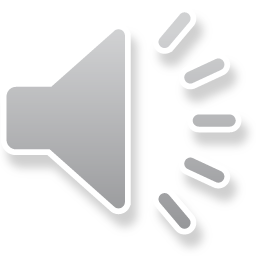 Summary
Following this lesson, you now
Have been exposed to the various exception classes
If an exception is thrown and not caught,	the program terminates
Know that each exception class has a what() member function
Know that thrown exceptions inside try blocks can be caught with corresponding catch blocks
Like cascading conditionals, you can have cascading catch blocks
The catch( ... ) is similar to an if ( true ) condition
Know that once the first matching catch block is finished executing,
		the program keeps on executing as per normal
No evidence remains that something has occurred
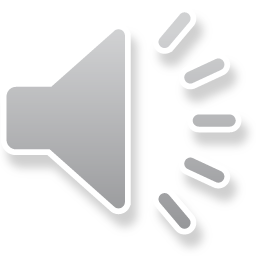 References
[1]	https://en.wikipedia.org/wiki/C++_classes
[2]	https://en.wikipedia.org/wiki/Exception_handling
[3]	https://www.cplusplus.com/reference/stdexcept/
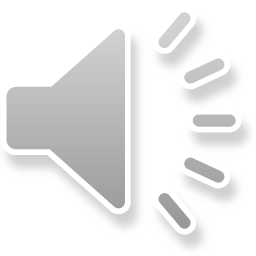 Colophon
These slides were prepared using the Georgia typeface. Mathematical equations use Times New Roman, and source code is presented using Consolas.

The photographs of lilacs in bloom appearing on the title slide and accenting the top of each other slide were taken at the Royal Botanical Gardens on May 27, 2018 by Douglas Wilhelm Harder. Please see
https://www.rbg.ca/
for more information.
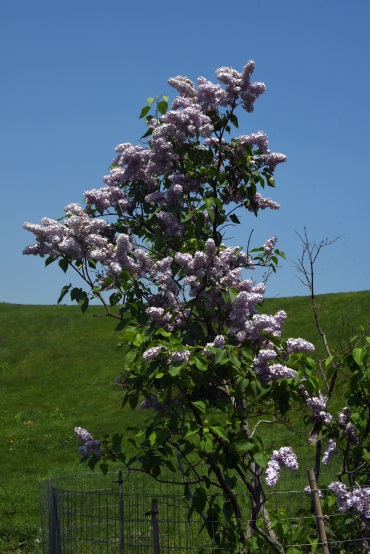 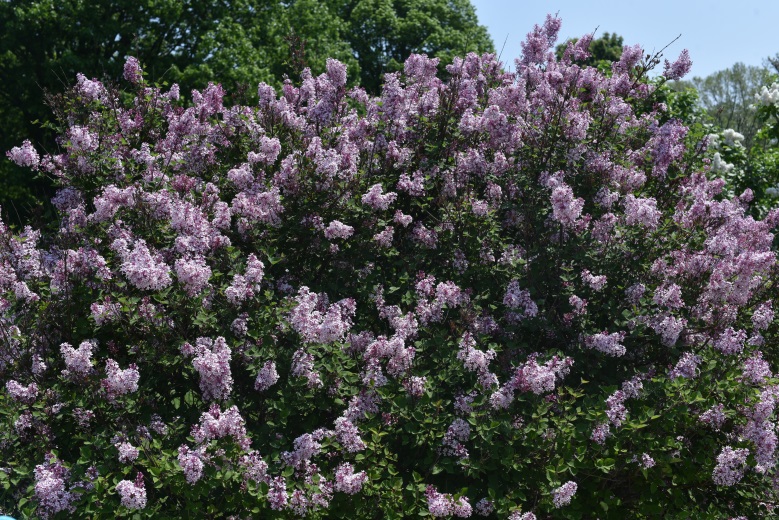 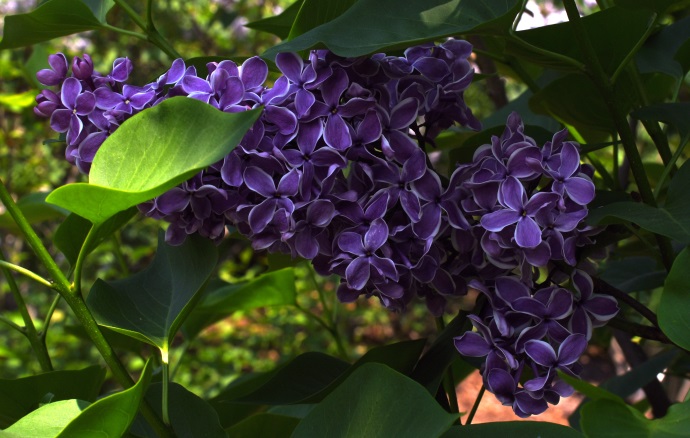 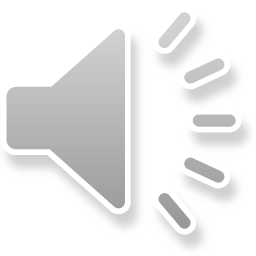 Disclaimer
These slides are provided for the ece 150 Fundamentals of Programming course taught at the University of Waterloo. The material in it reflects the authors’ best judgment in light of the information available to them at the time of preparation. Any reliance on these course slides by any party for any other purpose are the responsibility of such parties. The authors accept no responsibility for damages, if any, suffered by any party as a result of decisions made or actions based on these course slides for any other purpose than that for which it was intended.
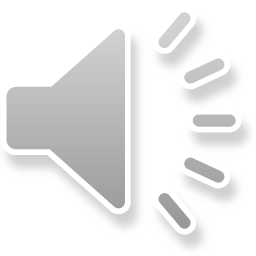